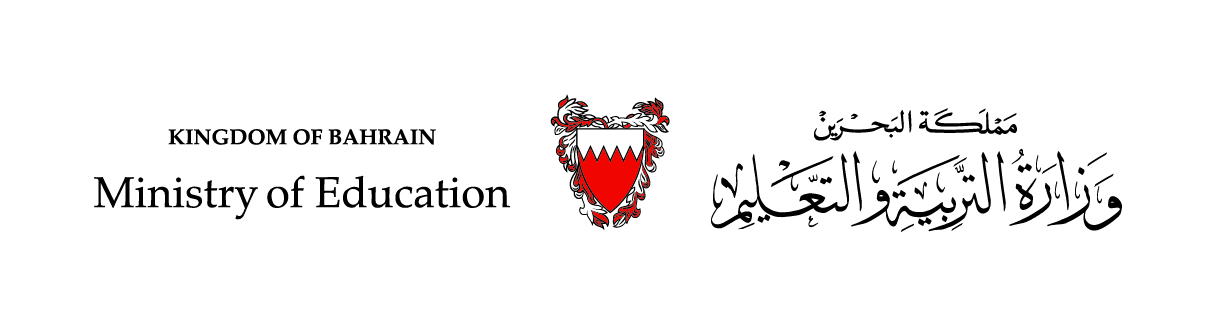 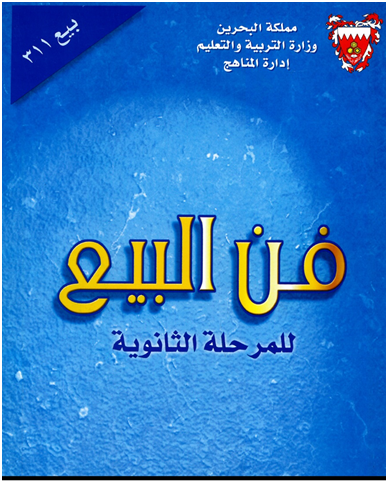 فن البيع  – بيع311
الوحدة الأولى - الفصل الأولالدرس الثاني: توصيف وظيفة فن البيع
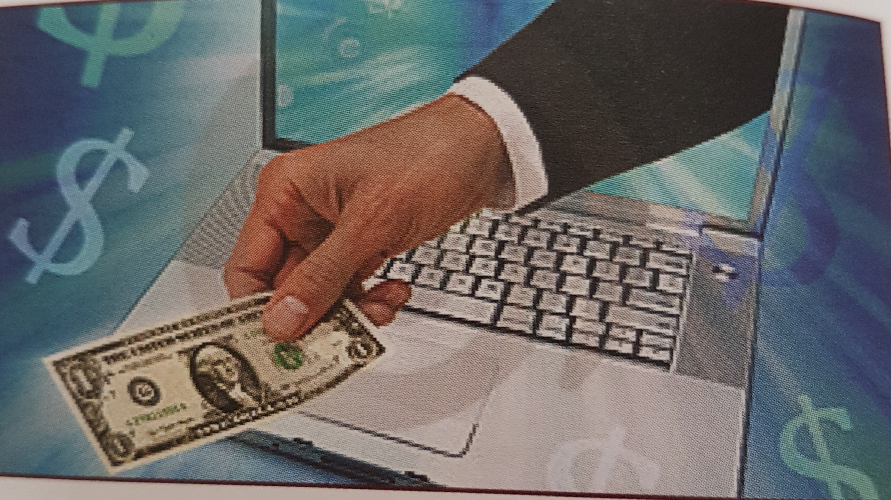 الصفحات 7 -10
المرحلة الثانوية – المستوى الثاني أو  الثالث
الفصل الدراسي الثاني -2020 /2021م
بيع 311
فن البيع
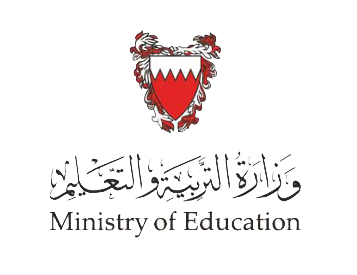 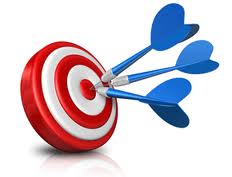 أهـداف الدرس
يتوقع من الطالب بعد دراسة هذا الدرس أن:
تعرف على توصيف وظيفة رجل البيع.
يتدرب على إعداد طلب الاستخدام والسيرة الذاتية.
وزارة التربية والتعليم – الفصل الدراسي الثاني 2020-2021م
بيع 311
فن البيع
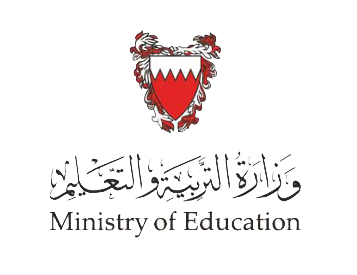 توصيف وظيفة رجل البيع
رجل البيعsalesman
اسم الوظيفة
وصف موجز  للوظيفة
القيام ببيع مجموعة كاملة من منتجات المؤسسة التي يعمل فيها إلى محلات ذات الأقسام والمحلات الصغيرة والهيئات والأشخاص بواسطة الاتصال الشخصي.
وزارة التربية والتعليم – الفصل الدراسي الثاني 2020-2021م
بيع 311
فن البيع
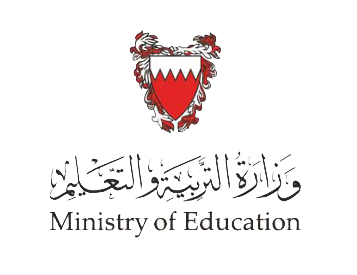 توصيف وظيفة رجل البيع
واجبات الوظيفة
1-الاتصال المستمر بالعملاء الحالين في مواعيد دورية من أجل:
أ- عرض عينات السلع وشرح خصائصها.
ب- الحصول على طلبات جديدة وتحريك طلبات شراء.
ج- دراسة أحوال السوق المحلية مع العملاء والنصح لهم بــــــ:
التنظيم الداخلي للمتجر.                     
اتجاهات السوق.
كمية المخزون.
ترويج بعض الأصناف الجديدة.
د- مساعدة العملاء في ترتيب واجهات محلاتهم.
هــــ- تحصيل الديون.
وزارة التربية والتعليم – الفصل الدراسي الثاني 2020-2021م
بيع 311
فن البيع
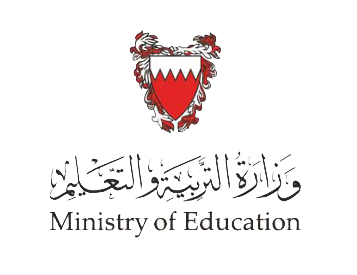 توصيف وظيفة رجل البيع
واجبات الوظيفة
2-الحصول على عملاء جدد.
3-إخطار إدارة المبيعات بالعمليات التي تمت.
4-إنشاء علاقات طيبة مع العملاء ويشمل:
أ- تقديم المقترحات.
ب- التزام الدقة عند عرض السلعة.
ج_ مجاملتهم في المناسبات.
د- تقديم بعض الخدمات لهم.
وزارة التربية والتعليم – الفصل الدراسي الثاني 2020-2021م
بيع 311
فن البيع
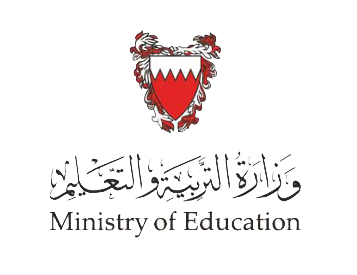 توصيف وظيفة رجل البيع
واجبات الوظيفة
5- زيادة المبيعات من خلال:
أ- رفع تقارير عن مركز العملاء الجدد.
ب- الاتصال بقسم الشراء من أجل التحدث معهم بخصوص الأصناف المطلوبة بالسوق.
ج_ شرح أحوال السوق للإدارة ويشمل:
أسعار المنافسين.
شكاوى العملاء.
الأحوال الاقتصادية.
د-  التحدث مع قسم الائتمان والتحصيل للتحدث معهم عن أحوال العملاء.
هــــ- حضور اجتماعات رجال البيع.
وزارة التربية والتعليم – الفصل الدراسي الثاني 2020-2021م
بيع 311
فن البيع
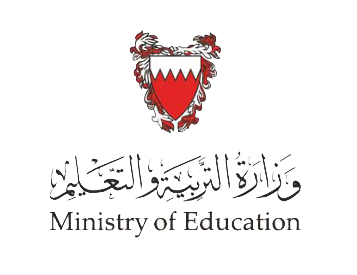 توصيف وظيفة رجل البيع
مسئولية الوظيفة
الإلمام بالوظيفة.
إخطار الإدارة بنشاطه أولاً بأول.
الإلمام بالعملاء وأحوالهم.
الإلمام بالشركة وسياستها.
معدات الوظيفة
كتالوجات وعينات.
دفتر طلبيات.
سيارة.
قوائم الأسعار.
القيادة في ظروف مختلفة.
ظروف العمل
العمل الليلي ووقت العطلة.
حمل عينات السلعة.
وزارة التربية والتعليم – الفصل الدراسي الثاني 2020-2021م
بيع 311
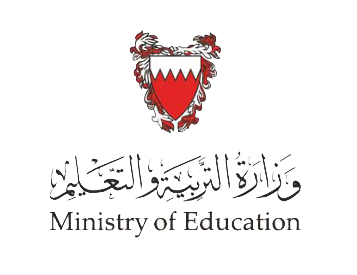 فن البيع
طلب الاستخدام
خطاب يتضمن مقدمة موجزة عن الشخص يتبعها بيانات مفصلة عن الدراسة والخبرة ويستوفي نواحي شكلية  وفنية معينة.
أهم النواحي الشكلية والفنية لخطاب طلب الاستخدام:
يطبع بعناية على الحاسب الآلي خاليًا من الأخطاء الفنية واللغوية.
يعرض بصدق كل البيانات الهامة الشخصية والتعليمية والخبرة.
يوضح في الخطاب سبب الرغبة في الالتحاق بالشركة.
طلب موعد للمقابلة الشخصية.
وزارة التربية والتعليم – الفصل الدراسي الثاني 2020-2021م
بيع 311
فن البيع
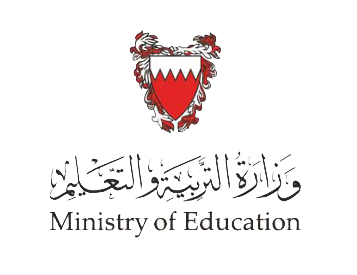 وقفة تقويمية
تخرج محمود من  جامعة البحرين بشهادة بكالوريس ، تخصص تسويق، لكنه محتار ماذا يفعل لكي ينظم لسوق العمل وخطر في ذهنه السؤال التالي...
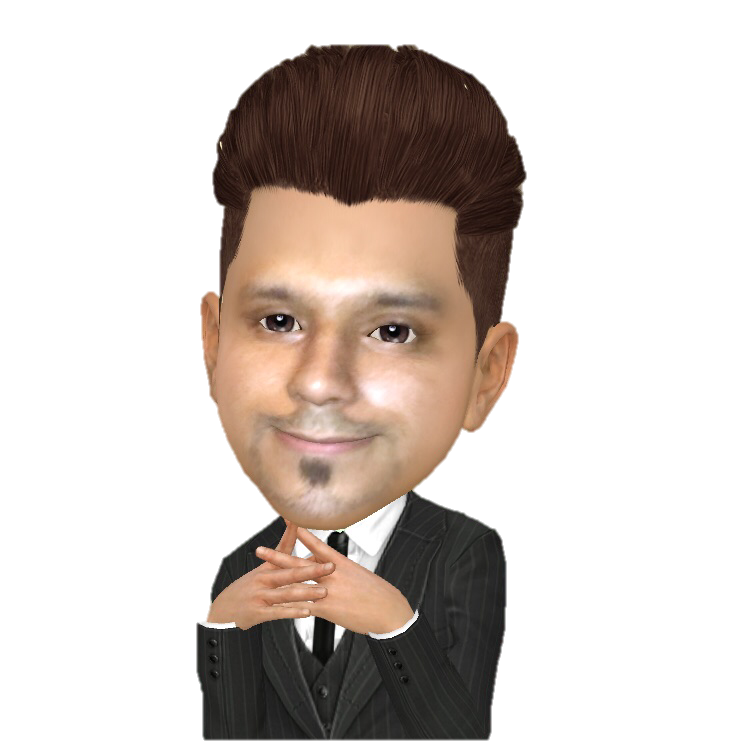 ما المقصود برسالة طلب استخدام؟
وزارة التربية والتعليم – الفصل الدراسي الثاني 2020-2021م
فن البيع
بيع 311
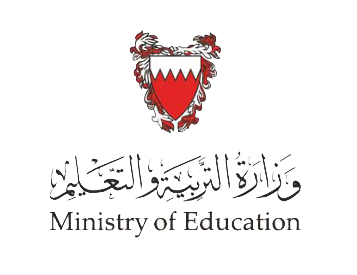 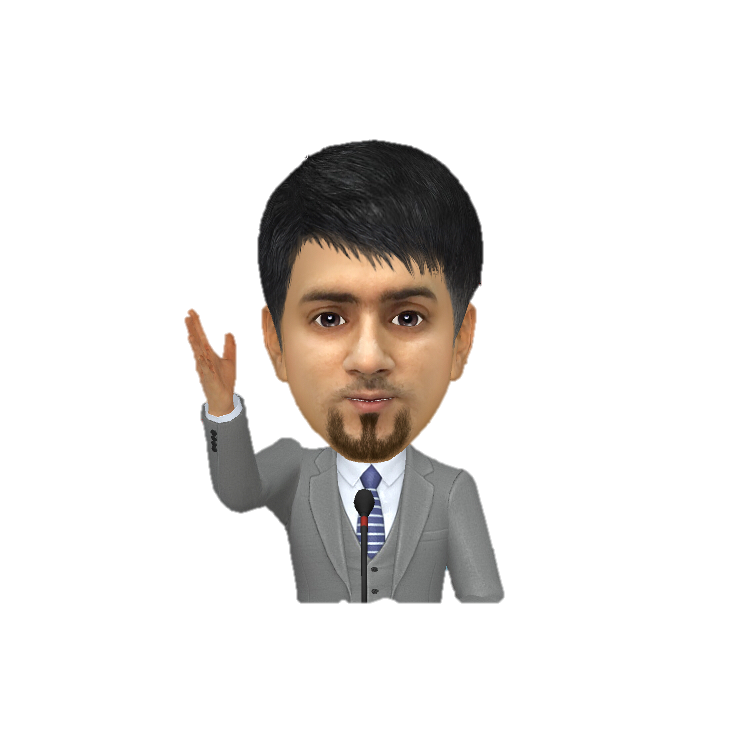 هو خطاب يتضمن مقدمة موجزة عن الشخص يتبعها بيانات مفصله عن الدراسة والخبرة ويستوفي نواحي شكلية  وفنية معينة.
وزارة التربية والتعليم – الفصل الدراسي الثاني 2020-2021م
بيع 311
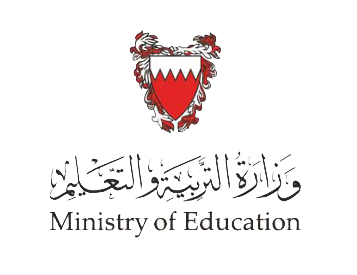 فن البيع
وقفة تقويمية
وخطر في ذهنه السؤال التالي أيضًا ...
إذا، ما هي أهم النواحي الشكلية والفنية التي تتوافر في طلب الاستخدام التي تناسب مؤهلي العلمي وأحصل على وظيفتي بسرعة
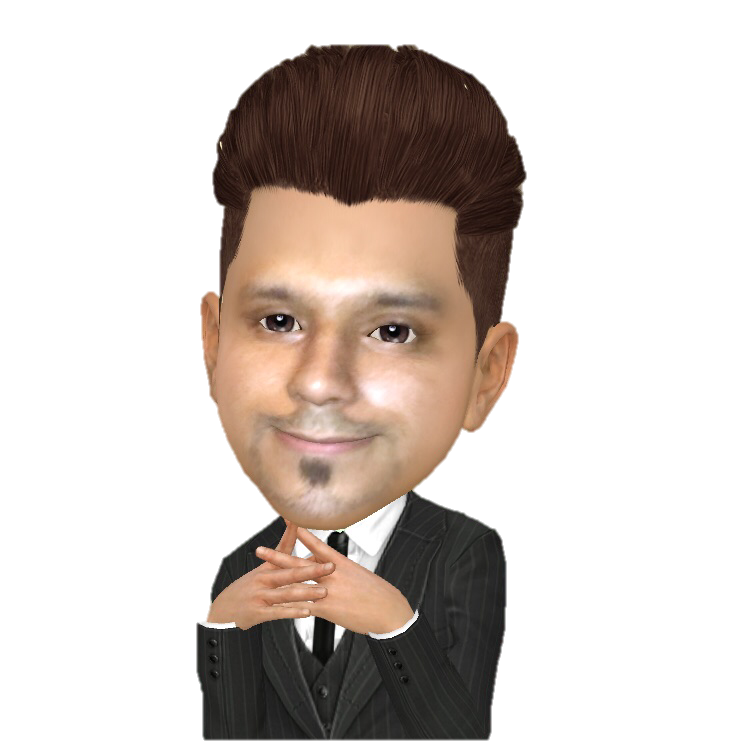 وزارة التربية والتعليم – الفصل الدراسي الثاني 2020-2021م
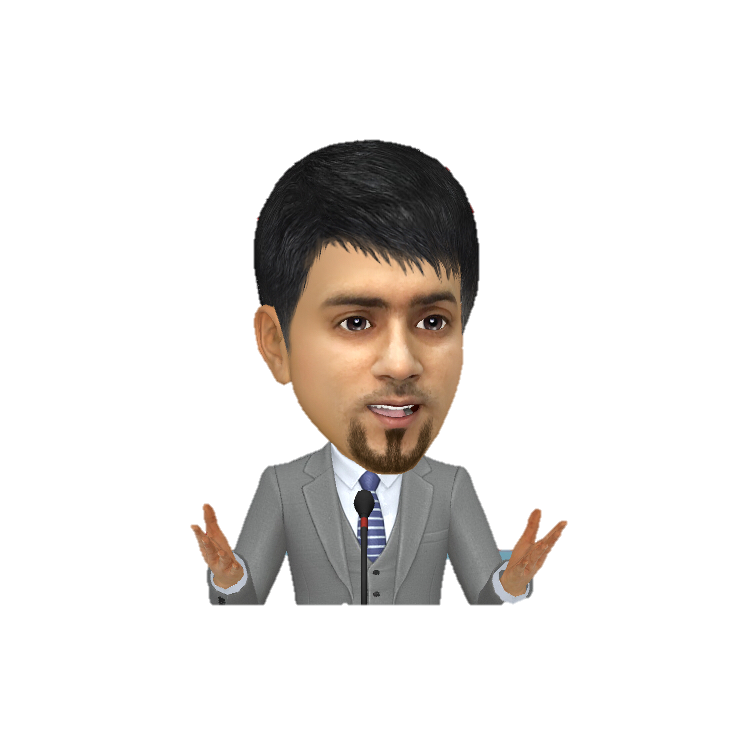 بيع 311
فن البيع
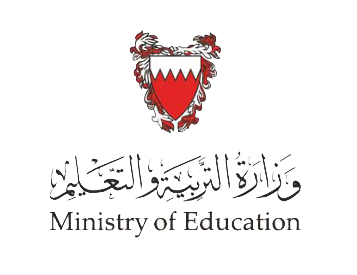 تفضل يا محمود...
هذه أهم النواحي الشكلية والفنية لطلب الاستخدام.
يطبع بعناية على الحاسب الالي خاليًا من الأخطاء الفنية واللغوية.
يعرض بصدق كل البيانات الهامة الشخصية والتعليمية والخبرة.
يوضح في الخطاب سبب الرغبة في الالتحاق بالشركة.
طلب موعد للمقابلة الشخصية.
وزارة التربية والتعليم – الفصل الدراسي الثاني 2020-2021م
بيع 311
فن البيع
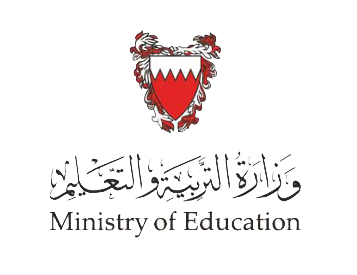 طلب الاستخدام
محتوى طلب الاستخدام
عنوان المرسل
التاريخ والبلد
عنوان المرسل الية
تحية طيبة... وبعد..
موضوع الخطاب
الخاتمة والتواصل
الشكر والاحترام
توقيع المرسل
وزارة التربية والتعليم – الفصل الدراسي الثاني 2020-2021م
فن البيع
بيع 311
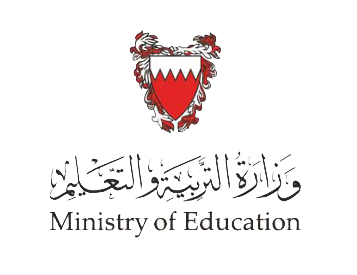 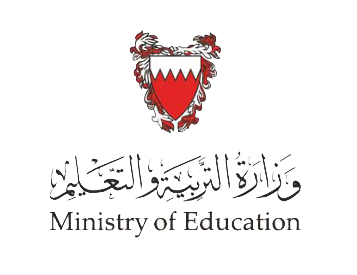 نموذج طلب الاستخدام
طلب الاستخدام
محمد أحمد 
منزل 000طريق000
البحرين000
عنوان المرسل
التاريخ والبلد
البحرين في 12ديسمبر2020
الخاتمة والتواصل
السيد/ إبراهيم محمد
مدير قسم البيعات 
شركة دلتا للاستيراد والتصدير
البحرين000
عنوان المرسل اليه
موضوع الخطاب
التحية
تحية طيبة... وبعد..
نظراً لما تتمتع به شركتكم من سمعة طيبة وبناءً عن اعلانكم المنشور بالجريدة ، أود أن تتاح لي فرصة الانضمام الى مؤسستكم للعمل في مجال البيع، وقد اعددت نفسي جيدًا للقيام بهذا العمل فأنا خريج المدرسة الثانوية التجارية ودرست مقررات البيع والتسويق والاعمال المكتبية واجيد اللغتين العربية والإنجليزية تحدثَا وكتابة وأجيد استخدم الحاسب الالي.
كما انني مارست العمل لبعض الوقت لدى شركة الأغذية العالمية بالمنامة، وقد اكتسبت الكثير من المهارات من خلال الدراسة والعمل.
شكرًا لكم على وضع رسالتي موضع اهتمامكم، ويمكنكم الاتصال بي على العنوان الوارد أعلاه أو على رقم الهاتف  00000000 في حالة رغبتكم مقابلتي أو الحصول على معلومات إضافية.
توقيع المرسل
الشكر والاحترام
وتفضلوا بقبول فائق الاحترام
محمد أحمد
وزارة التربية والتعليم – الفصل الدراسي الثاني 2020-2021م
بيع 311
فن البيع
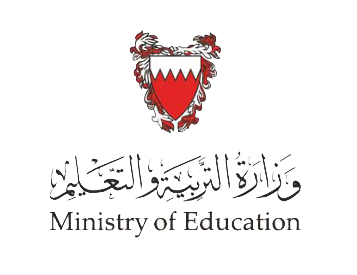 وقفة تقويمية
عندما ادرك محمود أهمية (طلب استخدام) راوده السؤال التالي...
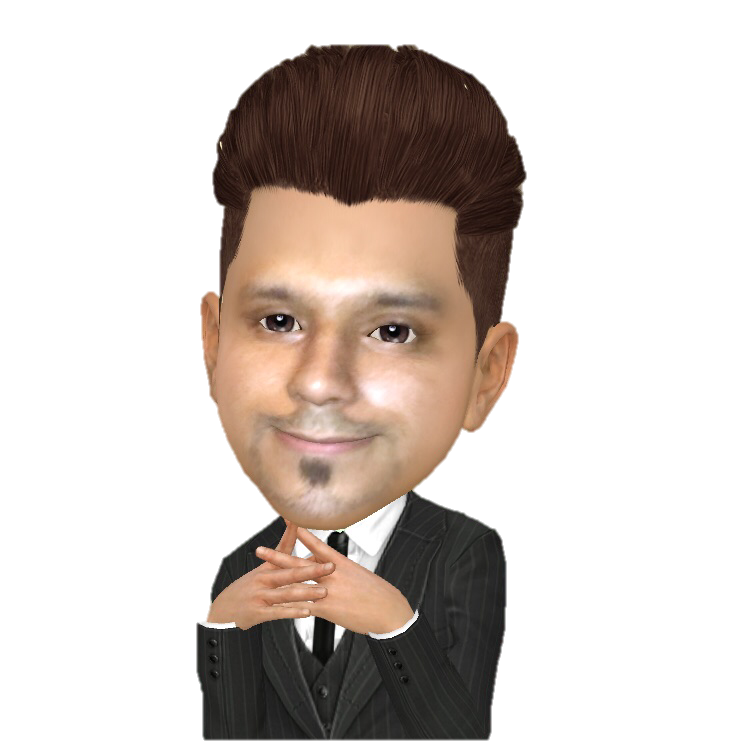 ماذا تحتوي رسالة (طلب الاستخدام)؟
وزارة التربية والتعليم – الفصل الدراسي الثاني 2020-2021م
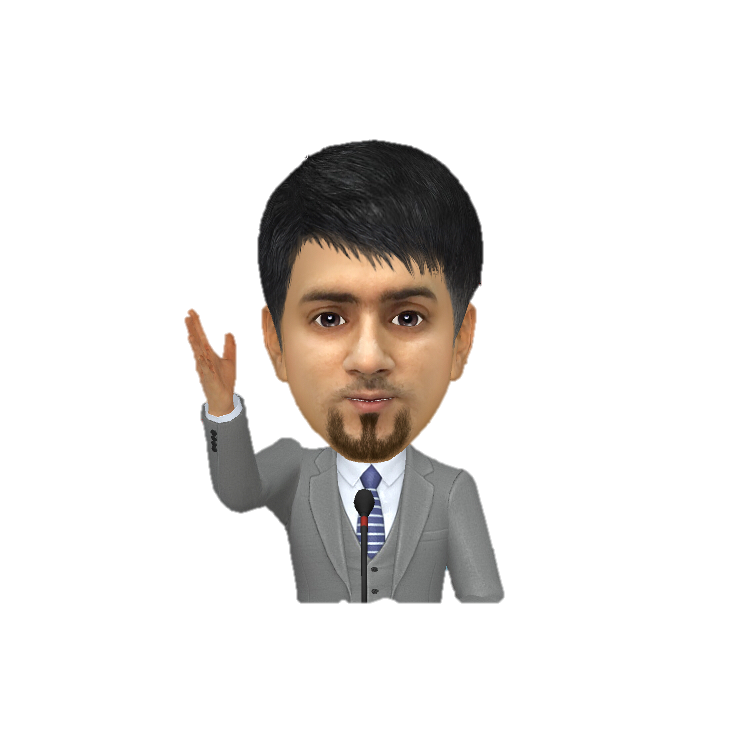 بيع 311
فن البيع
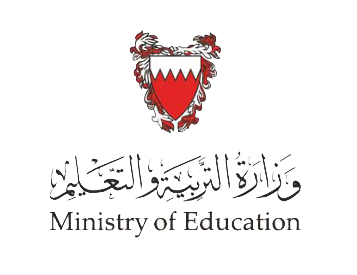 عنوان المرسل
تفضل يا محمود...
هذه اهم النقاط الرئيسية التي تحتوي عليها رسالة طلب استخدام
التاريخ والبلد
عنوان المرسل الية
تحية طيبة... وبعد..
موضوع الخطاب
الخاتمة والتواصل
الشكر والاحترام
توقيع المرسل
وزارة التربية والتعليم – الفصل الدراسي الثاني 2020-2021م
بيع 311
فن البيع
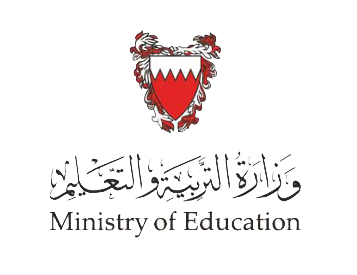 السيرة الذاتية
مرفق موجز يتضمن البيانات الشخصية والخبرة بالطلب المقدم ويتضمن الخلفية الدراسية وتكون هذه البيانات في ورقة منفصلة.
أهم النواحي الشكلية والفنية للسيرة الذاتية:
يطبع بعناية على الحاسب الالي خالياً من الأخطاء الفنية واللغوية.
يعرض بصدق كل البيانات الهامة الشخصية والتعليمية والخبرة.
الأفضل ان تكون البينات في ورقة واحدة ومنفصلة.
وزارة التربية والتعليم – الفصل الدراسي الثاني 2020-2021م
بيع 311
فن البيع
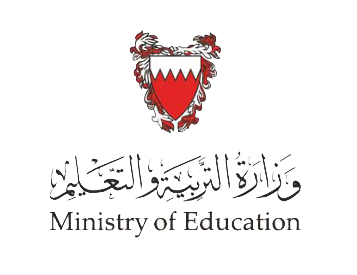 وقفة تقويمية
أما مريم فلديها بعض الأسئلة ايضاً التي تتعلق بالسيرة الذاتية وهي كالتالي...
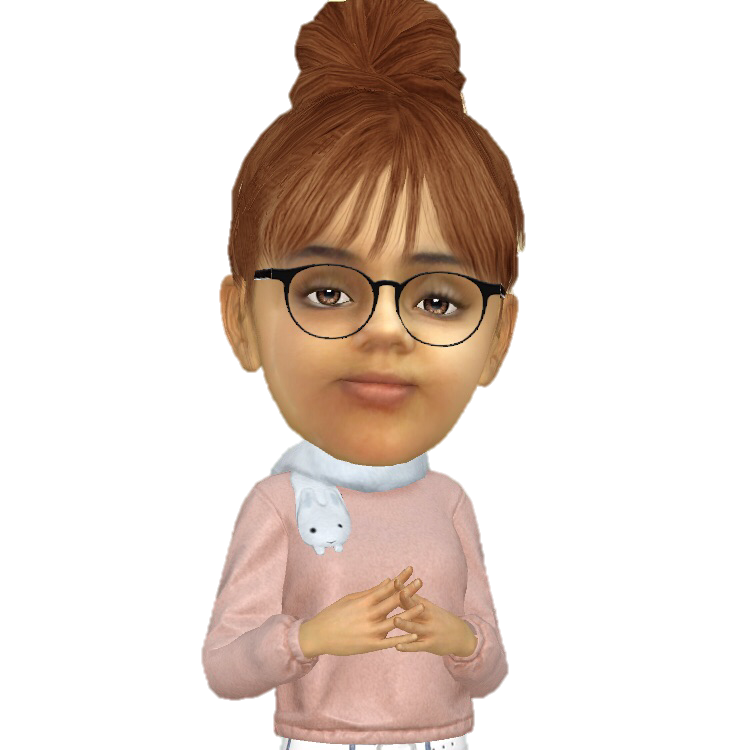 ما المقصود بالسيرة الذاتية يا أستاذ؟
وزارة التربية والتعليم – الفصل الدراسي الثاني 2020-2021م
بيع 311
فن البيع
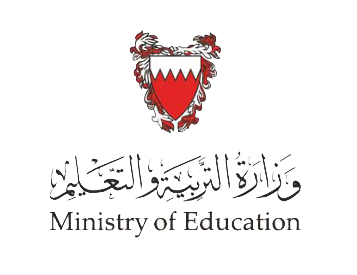 السيرة الذاتية  عزيزتي  هي.. 

مرفق موجز يتضمن البيانات الشخصية والخبرة بالطلب المقدم ويتضمن الخلفية الدراسية وتكون هذه البيانات في ورقة منفصلة.
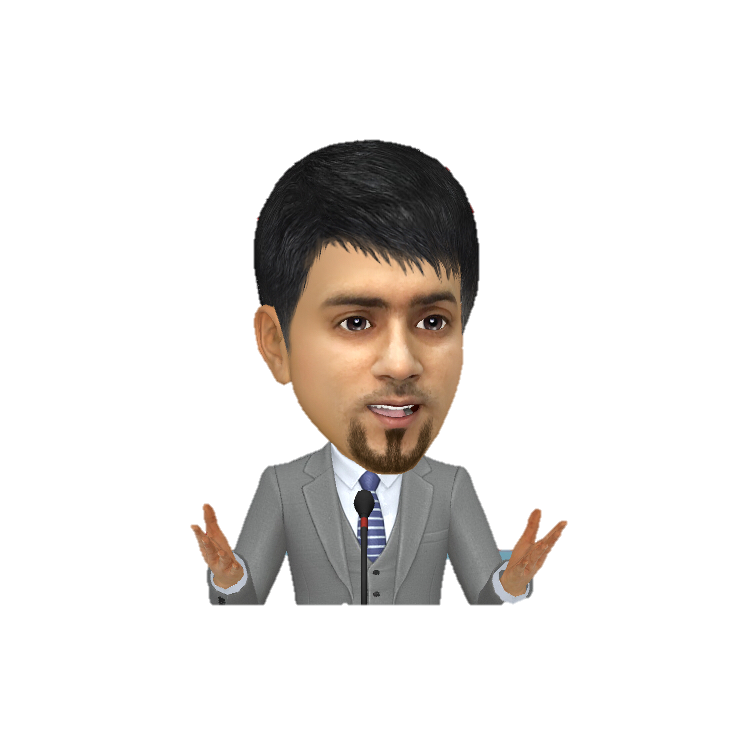 وزارة التربية والتعليم – الفصل الدراسي الثاني 2020-2021م
بيع 311
فن البيع
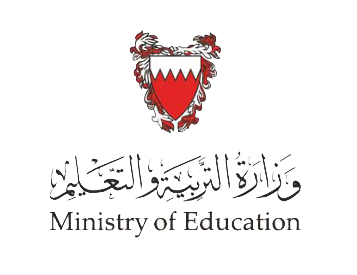 وقفة تقويمية
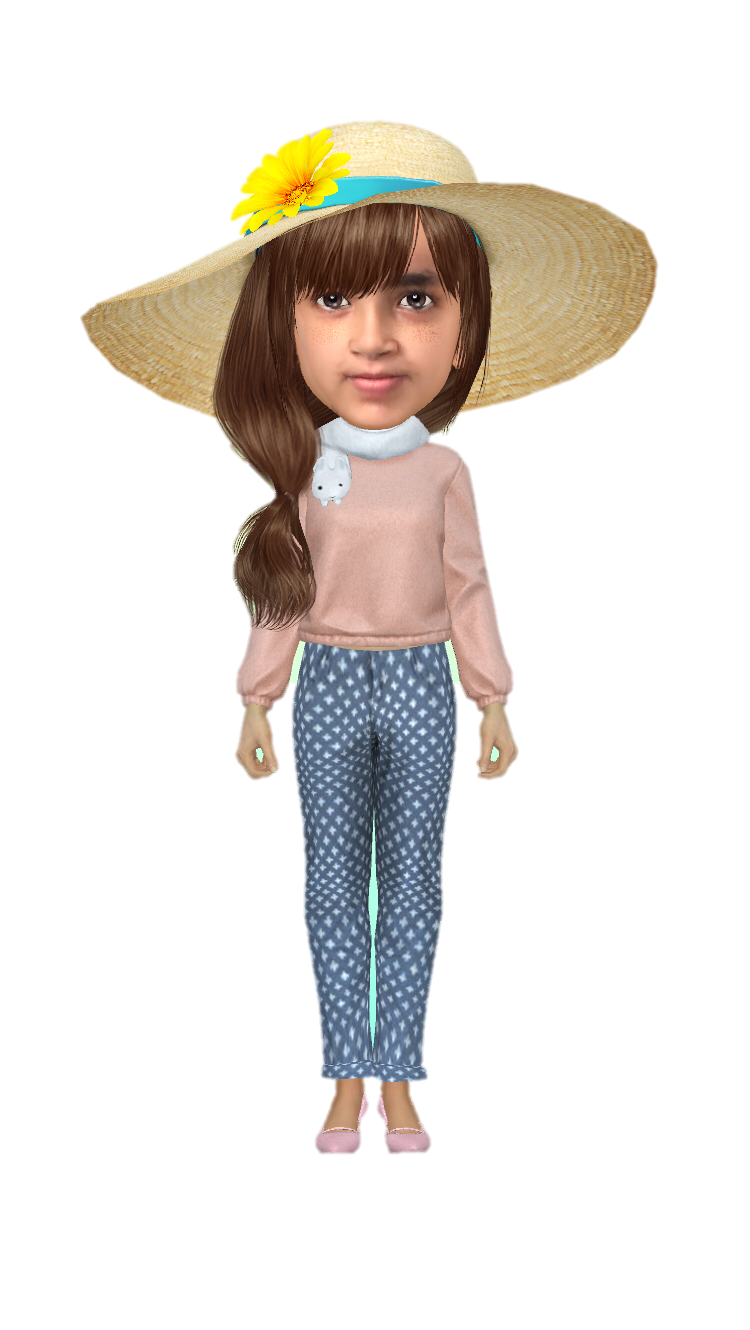 ولديها سؤال اخر يتعلق بالسيرة الذاتية...
وعلى ماذا تحتوي السيرة الذاتية التي من الممكن أتقدم بها للشركات والمؤسسات لكي احصل على وظيفه تليق بتخصصي؟
وزارة التربية والتعليم – الفصل الدراسي الثاني 2020-2021م
بيع 311
فن البيع
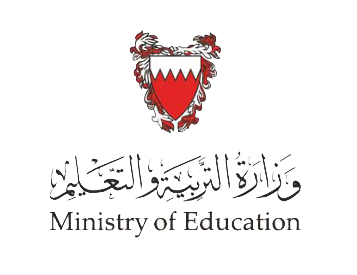 محتوى السيرة الذاتية:
صورة لصاحب السيرة الذاتية
بيانات شخصية
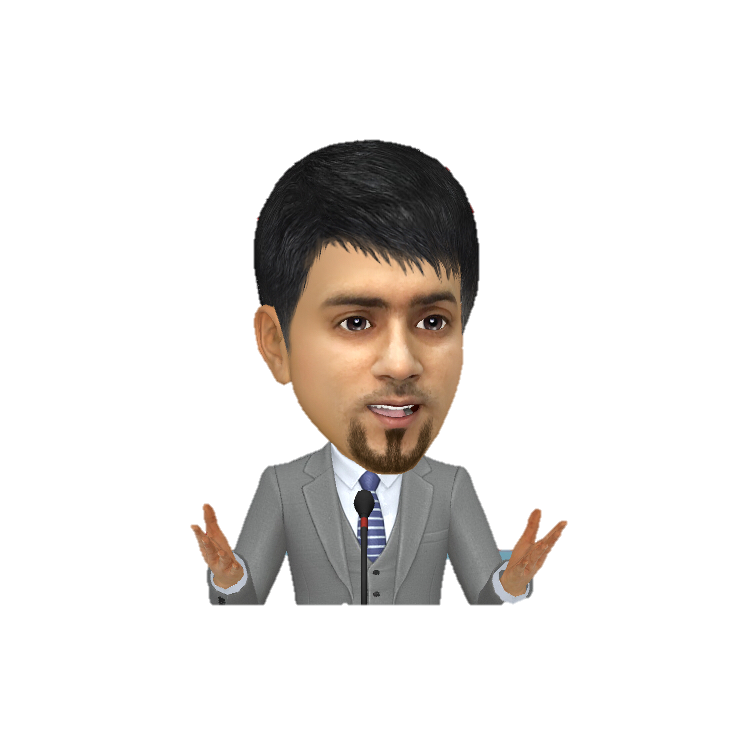 التعليم/المؤهلات
الخبرات
تفضلي يا مريم هذه اهم محتويات السيرة الذاتية
أنشطة اخرى
ملاحظات
مرفقات
توقيع صاحب السيرة الذاتية
وزارة التربية والتعليم – الفصل الدراسي الثاني 2020-2021م
بيع 311
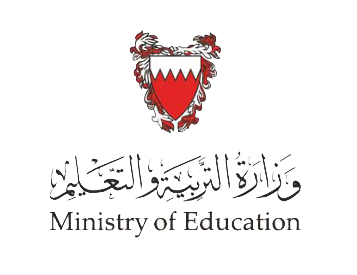 فن البيع
بيانات شخصية
نموذج السيرة الذاتية
الاسم: محمد أحمد
الرقم الشخصي:00000000 
تاريخ الميلاد:1990/12/17م
الحالة الاجتماعية: أعزب
الجنسية: بحريني
العنوان: منزل 000طريق0000البحرين000
هاتف:00000000
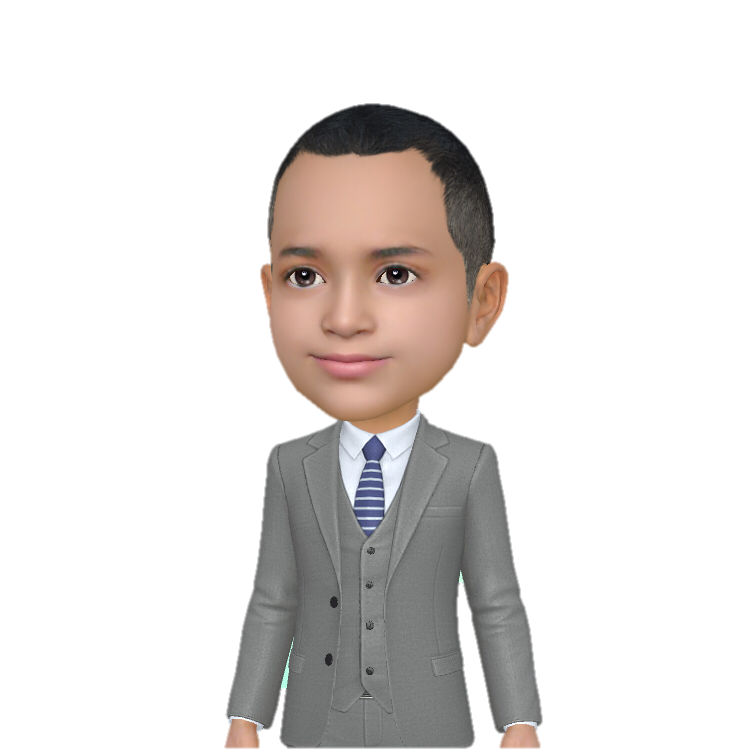 التعليم/المؤهلات
شهادة البكالوريوس –تخصص تسويق – جامعة البحرين 2004  
شهادة دبلوم -  حاسب الي - معهد البحرين للتدريب 2005
الخبرات
اكتسبت خبرة في مجال العمل خلال الاجازة الصيفية، وامنيتي أن اعمل في مجال الاتصال بالجمهور.
أنشطة اخرى
- عضو لفريق كرة القدم بالنادي   -  عضو بالجمعية الخيرية
ملاحظات/ مرفقات
محمد أحمد
- نسخة من الشهادات – نسخة من بطاقة الهوية – المصادر عند الطلب.
وزارة التربية والتعليم – الفصل الدراسي الثاني 2020-2021م
بيع 311
فن البيع
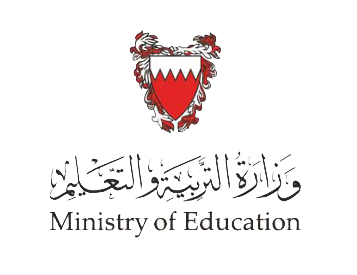 انتهاء الدرس
انتهى الدرس 
آملين  
تحقيق 
أهدف درس فن البيع
 شكرا 
مع التوفيق والنجاح
أن يكون حقق الطالب أهداف الدرس:
تعرف على توصيف وظيفة رجل البيع.
يتدرب على إعداد طلب الاستخدام والسيرة الذاتية.
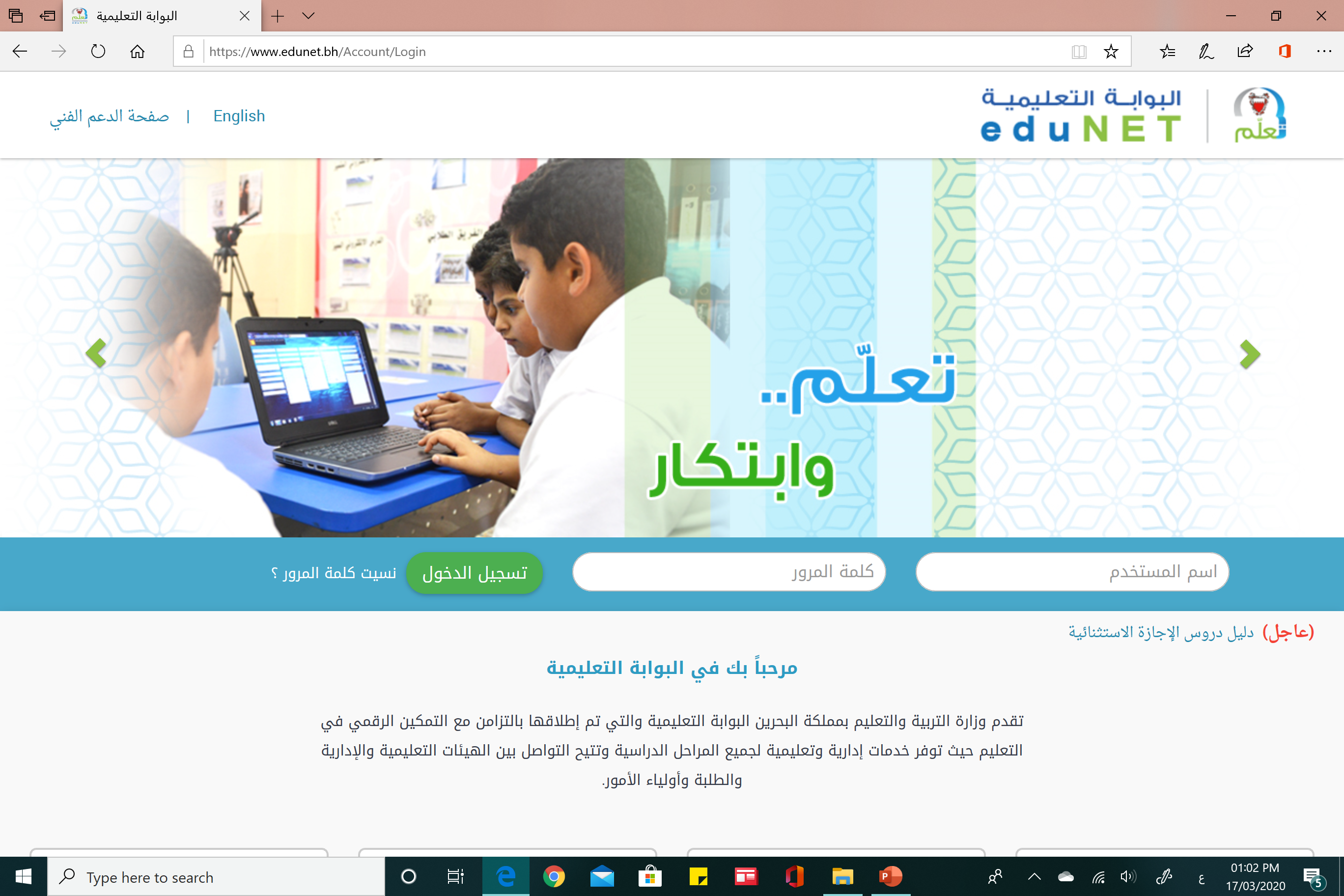 لمزيد من المعلومات:
www.Edunet.com زيارة البوابة التعليمية
وزارة التربية والتعليم – الفصل الدراسي الثاني 2020-2021م